Past, Present, and Future of the Dynamical Diquark Model for Exotics
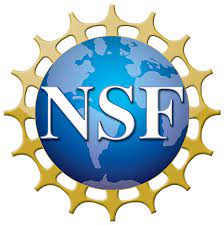 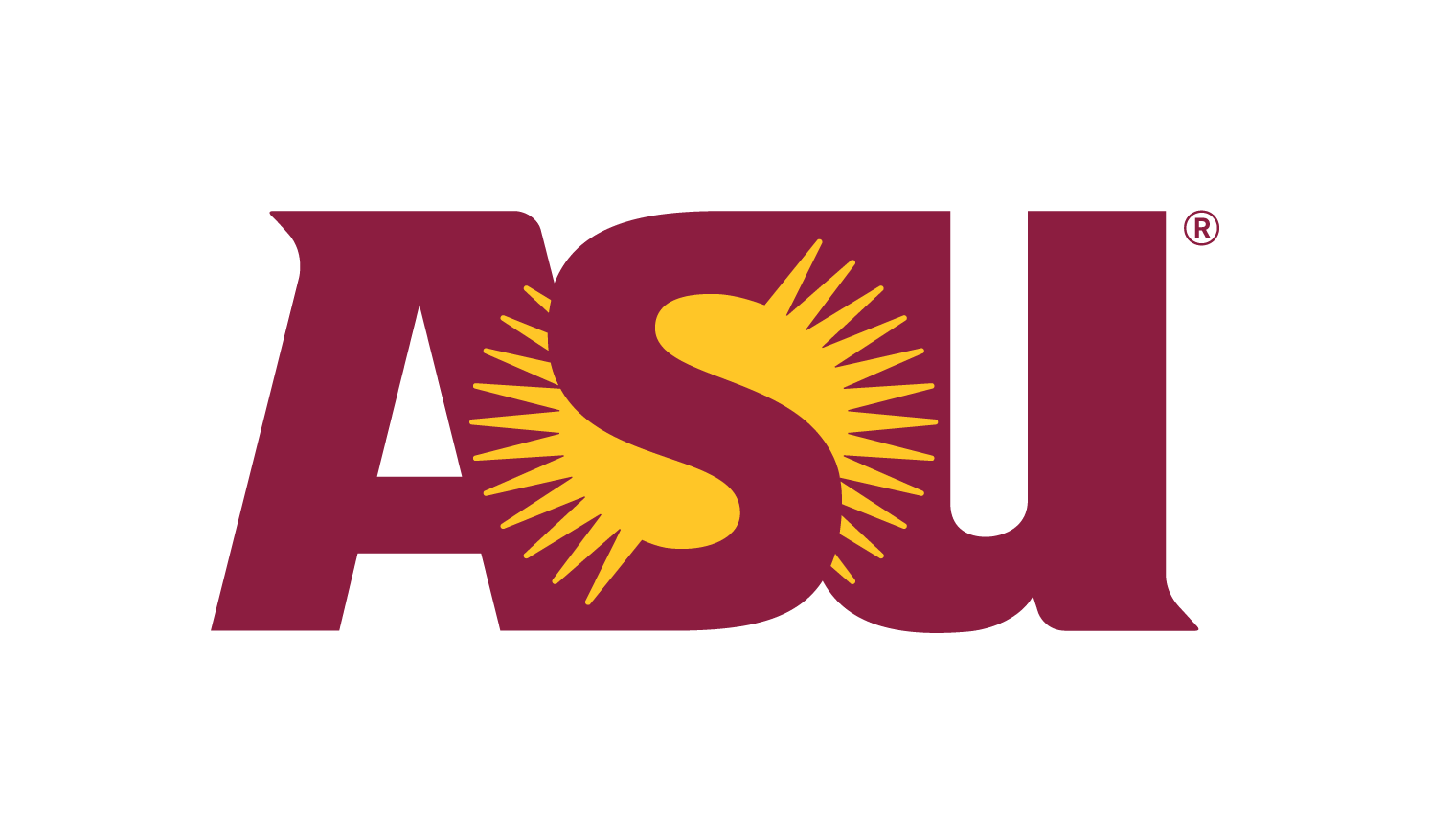 Authors: Jesse f. Giron, Richard f. lebed, steven r. Martinez
Presented by: steven r. Martinez
2
Table of Contents
7/28/21 - HADRON
3
The Dynamical Diquark Picture [1]
*CM Frame
7/28/21 - HADRON
4
The Dynamical Diquark Picture
*CM Frame
7/28/21 - HADRON
5
The Dynamical Diquark Picture
*CM Frame
7/28/21 - HADRON
6
From Picture to Model [2]
7/28/21 - HADRON
7
From Picture to Model
7/28/21 - HADRON
8
The Fine Structure of theDynamical Diquark Model
7/28/21 - HADRON
9
The Fine Structure of theDynamical Diquark Model
7/28/21 - HADRON
10
Successful Accommodations by Sector and Subsequent Results [3]
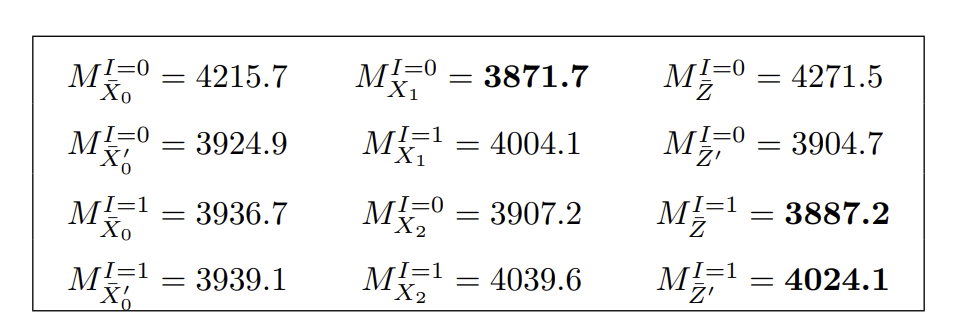 All values in the table given in MeV [3]. Boldface denotes mass inputs:
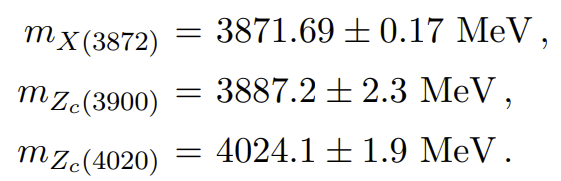 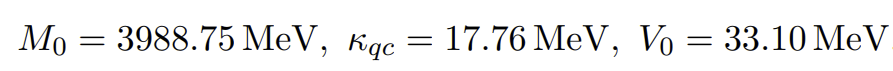 7/28/21 - HADRON
11
7/28/21 - HADRON
12
The Need for an Additional Hamiltonian Term?
7/28/21 - HADRON
13
7/28/21 - HADRON
14
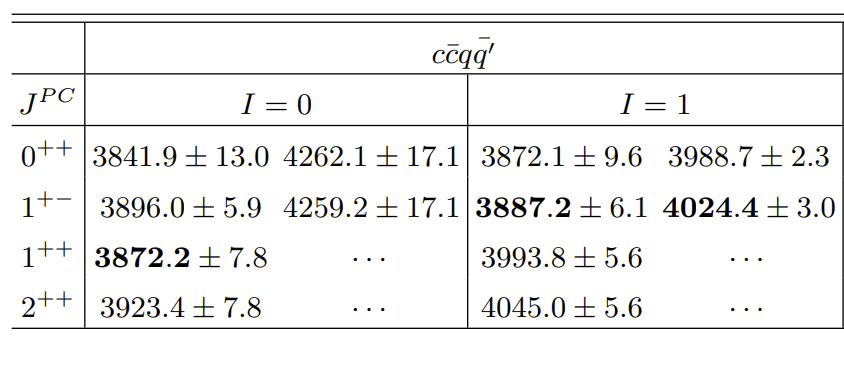 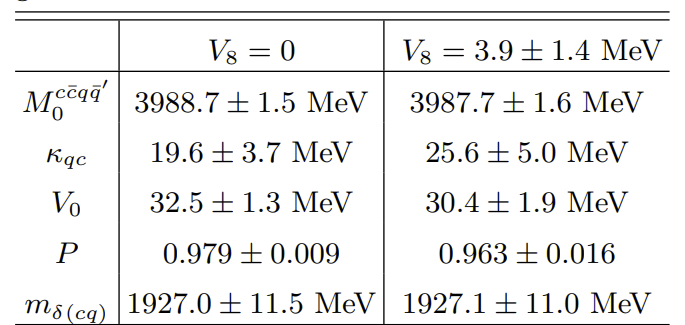 7/28/21 - HADRON
15
7/28/21 - HADRON
16
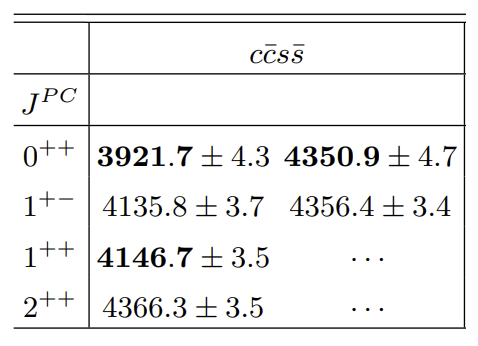 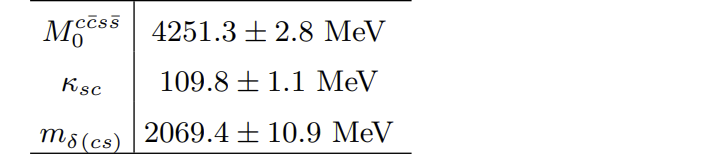 Using the inputs discussed, the results (in Mev) for this sector are:
7/28/21 - HADRON
17
7/28/21 - HADRON
18
7/28/21 - HADRON
19
7/28/21 - HADRON
20
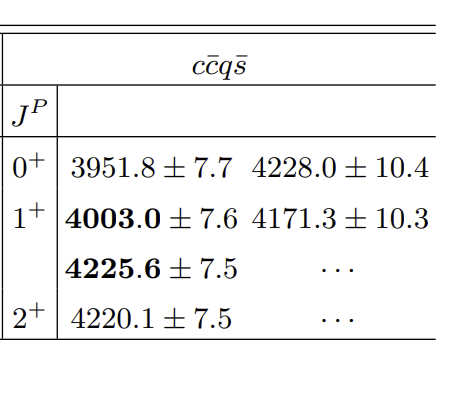 7/28/21 - HADRON
21
7/28/21 - HADRON
22
Pentaquark Treatments
7/28/21 - HADRON
23
The Future of the Model
7/28/21 - HADRON
24
Thank you
Citations: 
[1] S. J. Brodsky, D. S. Hwang, and R. F. Lebed, Dynamical Picture for the Formation and Decay of the Exotic XYZ Mesons, Phys. Rev. Lett. 113, 112001 (2014), arXiv:1406.7281
[2] R.F. Lebed, Spectroscopy of Exotic Hadrons Formed from Dynamical Diquarks, Phys. Rev. D 96 (2017) 116003, arXiv:1709.06097
[3] J.F. Giron, R.F. Lebed, and C.T. Peterson, The Dynamical Diquark Model: Fine Structure and Isospin, JHEP 01, 124 (2020), arXiv:1907.08546
[4] BESIII - arXiv: 2011.07855
[5] LHCb - arXiv: 2103.01803
7/28/21 - HADRON